27 Rajab -A'amaal for the Day of Mabáth
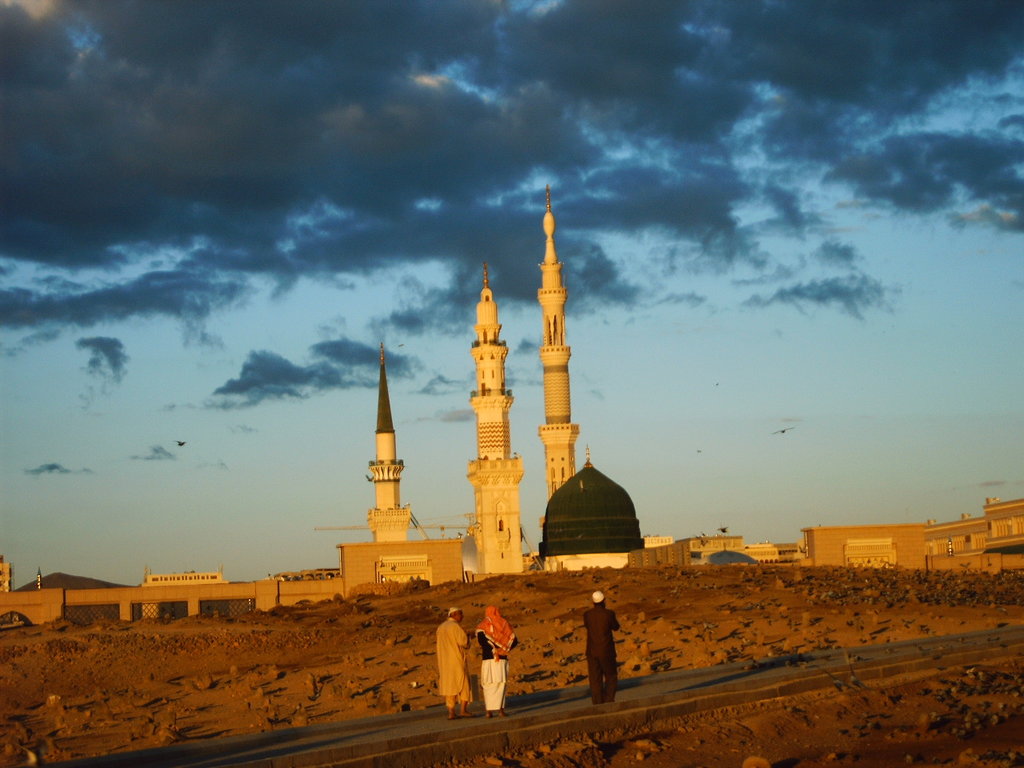 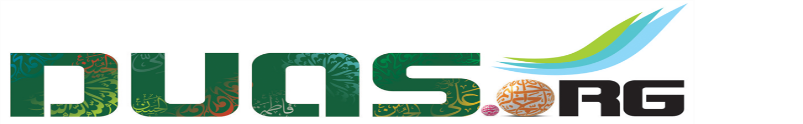 Press SPACEBAR or ENTER key on the Keyboard or use mouse click to move along the slides.
For any errors/comments please write to: duas.org@gmail.com Kindly recite Sura E Fatiha for Marhumeen of all those who have worked towards making this small work possible.
A’maal for the day of Mab'ath
Supplication On the Divine Mission Day
Supplication On the Divine Mission Day
As is mentioned in ‘Iqb¡l al-A`mal’ and some manuscripts of ‘Misbah al-Mutahajjid’, it is recommended to recite the following supplication on this day:
Translation Reference: 
THE RITES OF RAJAB, SHAABAN, RAMADAN –[Ansariyan Publication]
It is worth mentioning that this supplication, which is one of the excellent supplications of Rajab, was recited by Imam Musa ibn Ja`far al-Kadhim (a.s) on the day when the ruling authorities took him to Baghdad. 
That day was the twenty-seventh of Rajab.
A’maal for the day of Mab'ath
Supplication On the Divine Mission Day
اَللَّهُمَّ صَلِّ عَلَى مُحَمَّدٍ وَ آلِ مُحَمَّد
O' Alláh send Your blessings on Muhammad
and the family of Muhammad.
A’maal for the day of Mab'ath
Supplication On the Divine Mission Day
بِسْمِ اللهِ الرَّحْمنِ الرَّحِيمِ
In the name of Allah,
the Beneficent, the Merciful.
A’maal for the day of Mab'ath
Supplication On the Divine Mission Day
يَا مَنْ أَمَرَ بِالْعَفْوِ وَالتَّجَاوُزِ،
O He Who has ordered us to forgive and overlook
A’maal for the day of Mab'ath
Supplication On the Divine Mission Day
وَضَمَّنَ نَفْسَهُ الْعَفْوَ وَالتَّجَاوُزَ،
and has taken upon Himself to forgive and overlook!
A’maal for the day of Mab'ath
Supplication On the Divine Mission Day
يَا مَنْ عَفَا وَتَجَاوَزَ
O He Who did forgive and overlook:
A’maal for the day of Mab'ath
Supplication On the Divine Mission Day
اعْفُ عَنِّي وَتَجَاوَزْ يَا كَرِيمُ.
(please do) forgive me and overlook (my evildoings) O the All-generous.
A’maal for the day of Mab'ath
Supplication On the Divine Mission Day
اللّهُمَّ وَقَدْ أَكْدَى الطَّلَبُ،
O Allah: surely, all requests have been rejected,
A’maal for the day of Mab'ath
Supplication On the Divine Mission Day
وَأَعْيَتِ الْحِيلَةُ وَالْمَذْهَبُ،
and all means and ways have been inaccessible,
A’maal for the day of Mab'ath
Supplication On the Divine Mission Day
وَدَرَسَتِ الآمَالُ،
and all hopes have been eradicated,
A’maal for the day of Mab'ath
Supplication On the Divine Mission Day
وَانْقَطَعَ الرَّجَاءُ إلاَّ مِنْكَ
and all expectations have been cut off from everybody save You
A’maal for the day of Mab'ath
Supplication On the Divine Mission Day
وَحْدَكَ لا شَرِيكَ لَكَ.
alone, there is no partner with You.
A’maal for the day of Mab'ath
Supplication On the Divine Mission Day
اللّهُمَّ إنِّي أَجِدُ سُبُلَ الْمَطَالِبِ إلَيْكَ مُشْرَعَةً،
O Allah: I find the ways to requesting from You wide open,
A’maal for the day of Mab'ath
Supplication On the Divine Mission Day
وَمَنَاهِلَ الرَّجَاءِ لَدَيْكَ مُتْرَعَةً،
and springs of hoping for You quenching,
A’maal for the day of Mab'ath
Supplication On the Divine Mission Day
وَأَبْوَابَ الدُّعَاءِ لِمَنْ دَعَاكَ مُفَتَّحَةً،
and doors of supplication unlocked for him who implores You,
A’maal for the day of Mab'ath
Supplication On the Divine Mission Day
وَالاسْتِعَانَةَ لِمَنِ اسْتَعَانَ بِكَ مُبَاحَةً،
and Your aid available for those who seek it.
A’maal for the day of Mab'ath
Supplication On the Divine Mission Day
وَأَعْلَمُ أَنَّكَ لِدَاعِيكَ بِمَوْضِعِ إجَابَةٍ،
I also know that You are in the position of response for him who beseeches You,
A’maal for the day of Mab'ath
Supplication On the Divine Mission Day
وَلِلصَّارِخِ إلَيْكَ بِمَرْصَدِ إغَاثَةٍ،
and in the position of relief for him who resorts to You,
A’maal for the day of Mab'ath
Supplication On the Divine Mission Day
وَأَنَّ فِي اللَّهْفِ إلَى جُودِكَ وَالضَّمَانِ بِعِدَتِكَ
and that hastening to Your magnanimity and the reliance upon Your promise
A’maal for the day of Mab'ath
Supplication On the Divine Mission Day
عِوَضاً مِنْ مَنْعِ الْبَاخِلِينَ
compensate from the stinginess of the misery ones
A’maal for the day of Mab'ath
Supplication On the Divine Mission Day
وَمَنْدُوحَةً عَمَّا فِي أَيْدِي الْمُسْتَأْثِرِينَ،
and suffice from that which is grasped by the mean ones.
A’maal for the day of Mab'ath
Supplication On the Divine Mission Day
وَأَنَّكَ لا تَحْتَجِبُ عَنْ خَلْقِكَ
And [I know for sure] that You never screen Yourself against Your beings
A’maal for the day of Mab'ath
Supplication On the Divine Mission Day
إلاَّ أَنْ تَحْجُبَهُمُ الأَعْمَالُ دُونَكَ،
but it is their evildoings that prevent them from journeying toward You.
A’maal for the day of Mab'ath
Supplication On the Divine Mission Day
وَقَدْ عَلِمْتُ أَنَّ أَفْضَلَ زَادِ الرَّاحِلِ إلَيْكَ عَزْمُ إرَادَةٍ يَخْتَارُكَ بِهَا
I have also known for sure that the best provisions of his who intends to travel to You is a true willpower by which He chooses You among others.
A’maal for the day of Mab'ath
Supplication On the Divine Mission Day
وَقَدْ نَاجَاكَ بِعَزْمِ الإرَادَةِ قَلْبِي،
Hence, my heart has called at You with full willpower;
A’maal for the day of Mab'ath
Supplication On the Divine Mission Day
وَأَسْأَلُك بِكُلِّ دَعْوَةٍ دَعَاكَ بِهَا رَاجٍ بَلَّغْتَهُ أَمَلَهُ،
and I pray You in the name of all supplications said by a hopeful and thus You have achieved his hope,
A’maal for the day of Mab'ath
Supplication On the Divine Mission Day
أَوْ صَارِخٌ إلَيْكَ أَغَثْتَ صَرْخَتَهُ،
or said by a seeker of aid and thus You have admitted his request,
A’maal for the day of Mab'ath
Supplication On the Divine Mission Day
أَوْ مَلْهُوفٌ مَكْرُوبٌ فَرَّجْتَ كَرْبَهُ،
or said by an aggrieved, depressed one and thus You have relieved him,
A’maal for the day of Mab'ath
Supplication On the Divine Mission Day
أَوْ مُذْنِبٌ خَاطِئٌ غَفَرْتَ لَهُ،
or said by a guilty sinner and thus You have forgiven him,
A’maal for the day of Mab'ath
Supplication On the Divine Mission Day
أَوْ مُعَافَىً أَتْمَمْتَ نِعْمَتَكَ عَلَيْهِ،
or said by a healthy one and thus You have perfected Your favors on him,
A’maal for the day of Mab'ath
Supplication On the Divine Mission Day
أَوْ فَقِيرٌ أَهْدَيْتَ غِنَاكَ إلَيْهِ،
or said by a poor one and thus You have conferred upon him with Your wealth,
A’maal for the day of Mab'ath
Supplication On the Divine Mission Day
وَلِتِلْكَ الدَّعْوَةِ عَلَيْكَ حَقٌّ وَعِنْدَكَ مَنْزِلَةٌ
and that these supplications occupy a considerable position with You and enjoy a standing with You—
A’maal for the day of Mab'ath
Supplication On the Divine Mission Day
إلاَّ صَلَّيْتَ عَلَى مُحَمَّدٍ وَآلِ مُحَمَّدٍ
I pray You to send blessings upon Muhammad and the Household of Muhammad
A’maal for the day of Mab'ath
Supplication On the Divine Mission Day
وَقَضَيْتَ حَوَائِجِي حَوَائِجَ الدُّنْيَا وَالآخِرَةِ،
and to settle all my needs for this world and the Next World.
A’maal for the day of Mab'ath
Supplication On the Divine Mission Day
وَهذَا رَجَبٌ الْمُرَجَّبُ الْمُكَرَّمُ
This is Rajab, the honored and dignified month,
A’maal for the day of Mab'ath
Supplication On the Divine Mission Day
الَّذِي أَكْرَمْتَنَا بِهِ أَوَّلُ أَشْهُرِ الْحُرُمِ
which You have honored us through it, being the first of the Sacred Months,
A’maal for the day of Mab'ath
Supplication On the Divine Mission Day
أَكْرَمْتَنَا بِهِ مِنْ بَيْنِ الأُمَمِ،
and You have selected us for this honor among the other nations.
A’maal for the day of Mab'ath
Supplication On the Divine Mission Day
يَا ذَا الْجُودِ وَالْكَرَمِ
O the Lord of Magnanimity and Generosity.
A’maal for the day of Mab'ath
Supplication On the Divine Mission Day
فَنَسْأَلُكَ بِهِ وَبِاسْمِكَ الأَعْظَمِ الأَعْظَمِ الأَعْظَمِ،
I thus beseech You by Your Name, the grandest, the grandest, the grandest,
A’maal for the day of Mab'ath
Supplication On the Divine Mission Day
الأَجَلِّ الأَكْرَمِ
the most majestic, the most honorable,
A’maal for the day of Mab'ath
Supplication On the Divine Mission Day
الَّذِي خَلَقْتَهُ فَاسْتَقَرَّ فِي ظِلِّكَ
that You have created so that it has settled under Your Shadow
A’maal for the day of Mab'ath
Supplication On the Divine Mission Day
فَلا يَخْرُجُ مِنْكَ إلَى غَيْرِكَ
and it thus shall never transfer to anyone other than You—
A’maal for the day of Mab'ath
Supplication On the Divine Mission Day
أَنْ تُصَلِّيَ عَلَى مُحَمَّدٍ وَأَهْلِ بَيْتِهِ الطَّاهِرِينَ
I beseech You to send blessings upon Muhammad and his Household, the immaculate,
A’maal for the day of Mab'ath
Supplication On the Divine Mission Day
وَتَجْعَلَنَا مِنَ الْعَامِلِينَ فِيهِ بِطَاعَتِكَ،
and to include us, during this month, with those who practice acts of obedience to You
A’maal for the day of Mab'ath
Supplication On the Divine Mission Day
وَالآمِلِينَ فِيهِ بِشَفَاعَتِكَ،
and those who hope for Your admission.
A’maal for the day of Mab'ath
Supplication On the Divine Mission Day
اللّهُمَّ وَاهْدِنَا إلَى سَوَاءِ السَّبِيلِ،
O Allah: (please do) lead us to the Right Path,
A’maal for the day of Mab'ath
Supplication On the Divine Mission Day
وَاجْعَلْ مَقِيلَنَا عِنْدَكَ خَيْرَ مَقِيلٍ فِي ظِلٍّ ظَلِيلٍ،
and choose for us the best resting-place with You, under a dense shade
A’maal for the day of Mab'ath
Supplication On the Divine Mission Day
فَإنَّكَ حَسْبُنَا وَنِعْمَ الْوَكِيلُ،
and abundant possession. Surely, You are Sufficient for us! Most Excellent are You, and in You do we trust!
A’maal for the day of Mab'ath
Supplication On the Divine Mission Day
وَالسَّلامُ عَلَى عِبَادِهِ الْمُصْطَفَيْنَ
Peace be upon His servants, the chosen,
A’maal for the day of Mab'ath
Supplication On the Divine Mission Day
وَصَلَوَاتُهُ عَلَيْهِمْ أَجْمَعِينَ.
and His blessings be upon them all.
A’maal for the day of Mab'ath
Supplication On the Divine Mission Day
اللّهُمَّ وَبَارِكْ لَنَا فِي يَوْمِنَا هذَا الَّذِي فَضَّلْتَهُ،
O Allah: (please do) bless us on this day that You have honored,
A’maal for the day of Mab'ath
Supplication On the Divine Mission Day
وَبِكَرَامَتِكَ جَلَّلْتَهُ،
and covered with Your nobility,
A’maal for the day of Mab'ath
Supplication On the Divine Mission Day
وَبِالْمَنْزِلِ الْعَظِيمِ الأَعْلَى أَنْزَلْتَهُ،
and implanted in the great and highest Dwelling.
A’maal for the day of Mab'ath
Supplication On the Divine Mission Day
صَلِّ عَلَى مَنْ فِيهِ إلَى عِبَادِكَ أَرْسَلْتَهُ،
(Please do) send blessings upon him whom You sent (as Your Messenger) to Your servants
A’maal for the day of Mab'ath
Supplication On the Divine Mission Day
وَبِالْمَحَلِّ الْكَرِيمِ أَحْلَلْتَهُ.
and whom You accommodated in the Noble Place.
A’maal for the day of Mab'ath
Supplication On the Divine Mission Day
اللّهُمَّ صَلِّ عَلَيْهِ صَلاةً دَائِمَةً تَكُونُ لَكَ شُكْراً،
O Allah: send upon him blessing that is never-ending being in the form of thanks to You
A’maal for the day of Mab'ath
Supplication On the Divine Mission Day
وَلَنَا ذُخْراً،
and reward to us.
A’maal for the day of Mab'ath
Supplication On the Divine Mission Day
وَاجْعَلْ لَنَا مِنْ أَمْرِنَا يُسْراً،
And make easy for us all our affairs;
A’maal for the day of Mab'ath
Supplication On the Divine Mission Day
وَاخْتِمْ لَنَا بِالسَّعَادَةِ إلَى مُنْتَهَى آجَالِنَا،
and make our end result up to the last of our lives pleasant
A’maal for the day of Mab'ath
Supplication On the Divine Mission Day
وَقَدْ قَبِلْتَ الْيَسِيرَ مِنْ أَعْمَالِنَا،
after You accept our little deed
A’maal for the day of Mab'ath
Supplication On the Divine Mission Day
وَبَلَّغْتَنَا بِرَحْمَتِكَ أَفْضَلَ آمَالِنَا،
and achieve for us all our hopes out of Your mercy.
A’maal for the day of Mab'ath
Supplication On the Divine Mission Day
إنَّكَ عَلَى كُلِّ شَيْءٍ قَدِيرٌ،
Verily, You have power over all things.
A’maal for the day of Mab'ath
Supplication On the Divine Mission Day
وَصَلَّى اللّهُ عَلَى مُحَمَّدٍ وَآلِهِ وَسَلَّمَ.
May Allah bless and exalt Muhammad and his Household.
A’maal for the day of Mab'ath
Supplication On the Divine Mission Day
اَللَّهُمَّ صَلِّ عَلَى مُحَمَّدٍ وَ آلِ مُحَمَّد
O' Alláh send Your blessings on Muhammad
and the family of Muhammad.
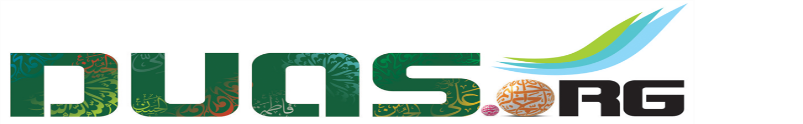